ENERGOEFEKTIVITĀTE ATMAKSĀJAS
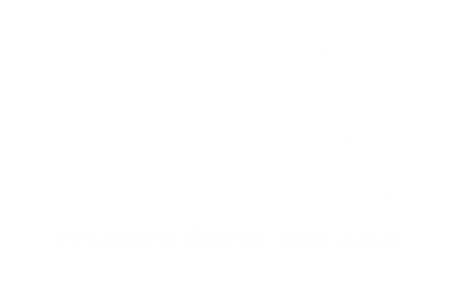 Edgars Kudurs
ALTUM uzņēmumu energoefektivitātes daļas vadītājs
KAM TAS IR AKTUĀLI?
€ 2 000 / MĒNESĪ
par enerģiju
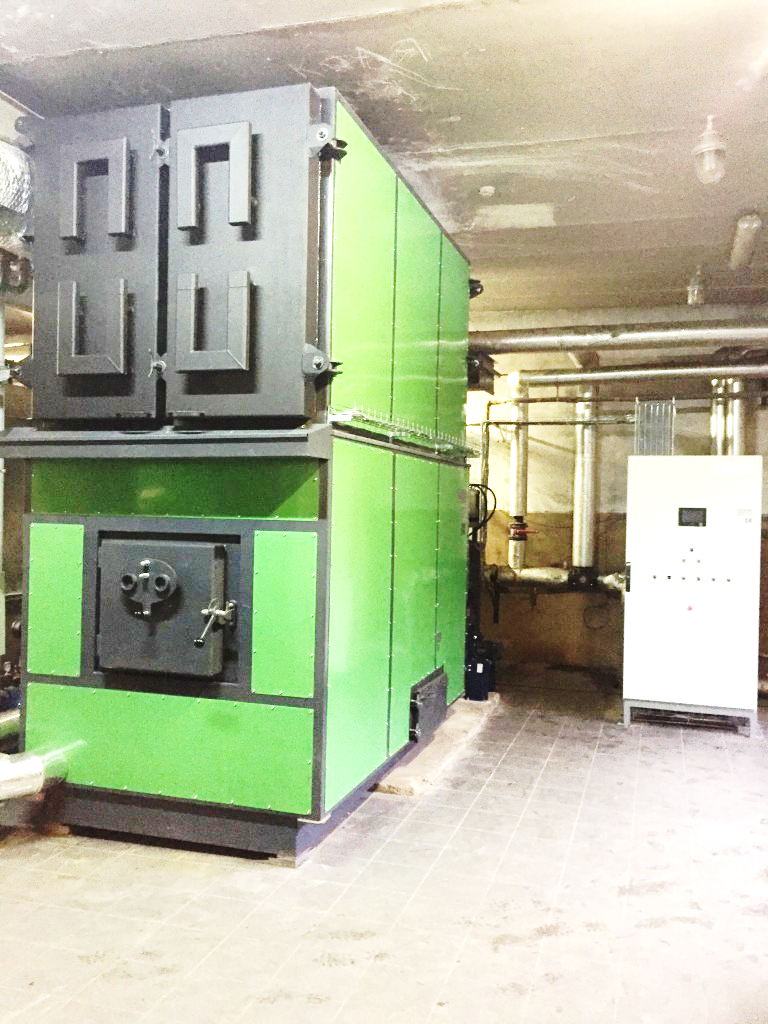 APKURES KATLA NOMAIŅA
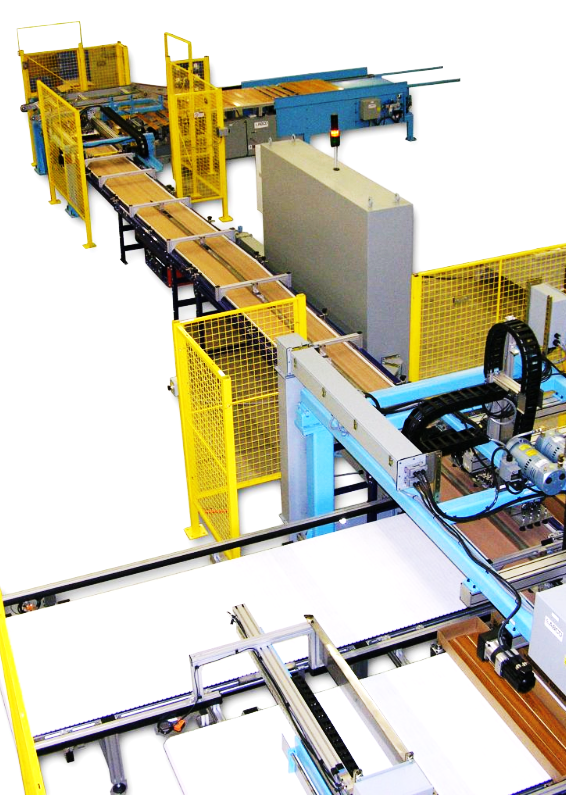 KOKAPSTRĀDES IEKĀRTAS NOMAIŅA
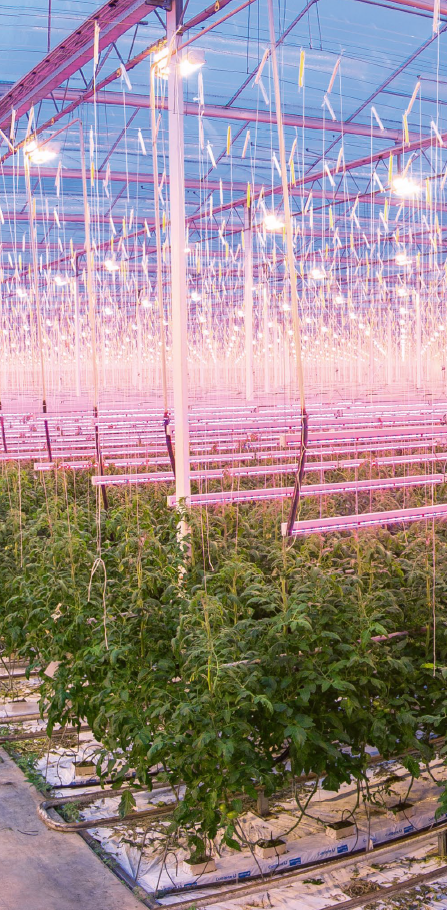 PLĒVES NOMAIŅA DĀRZEŅU SILTUMNĪCĀ
LED MODUĻU NOMAIŅA DĀRZEŅU SILTUMNĪCĀ
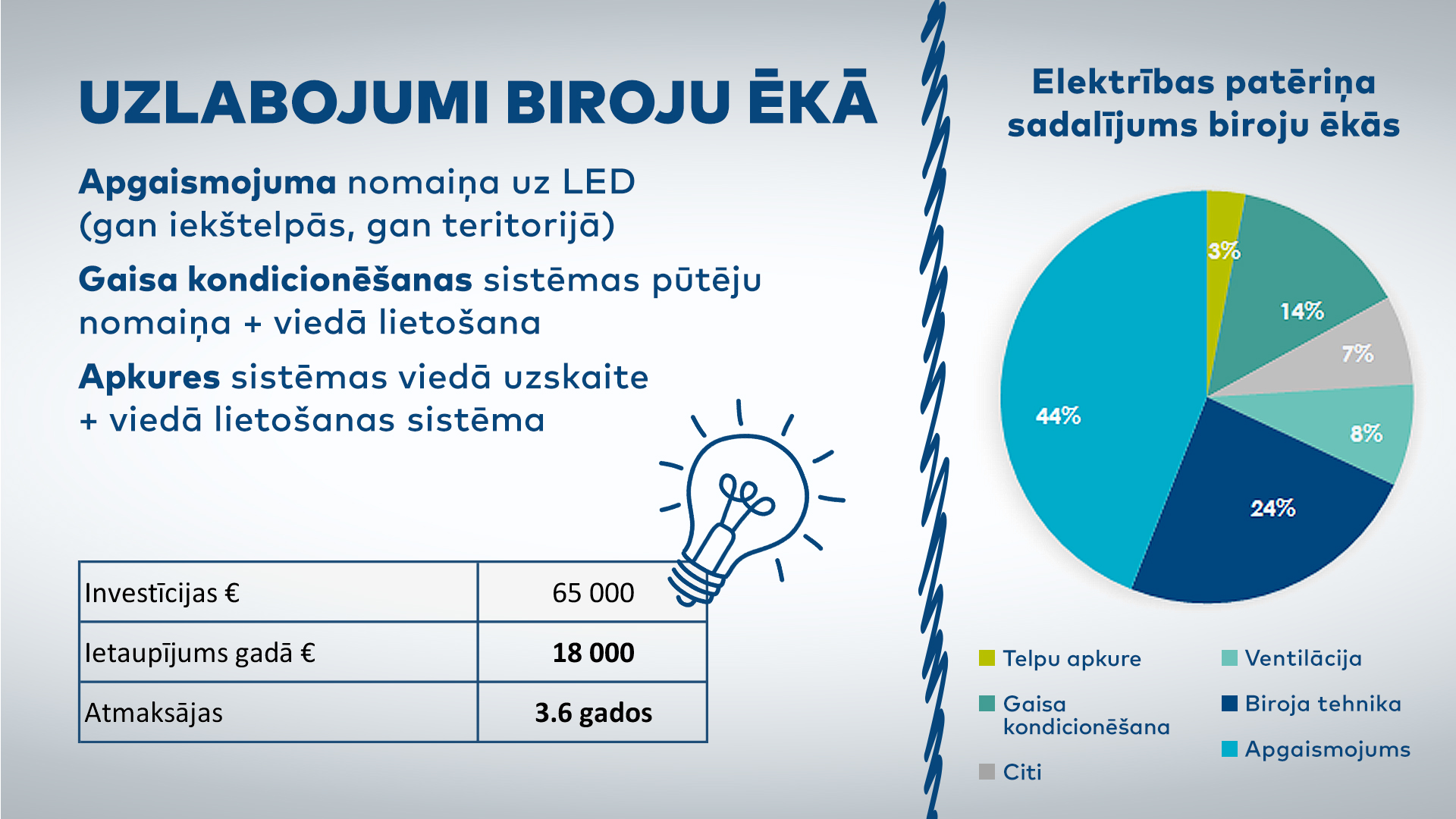 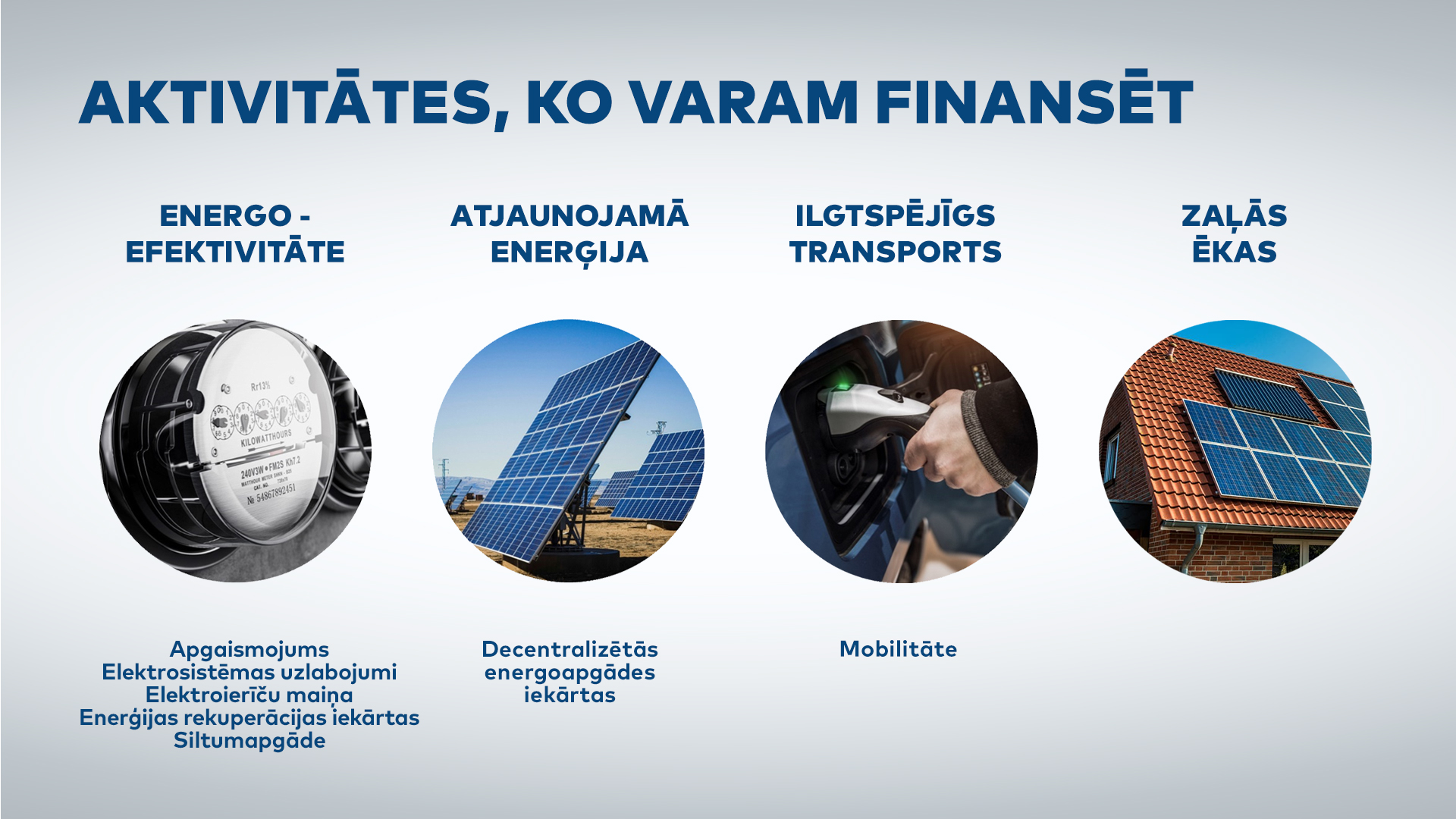 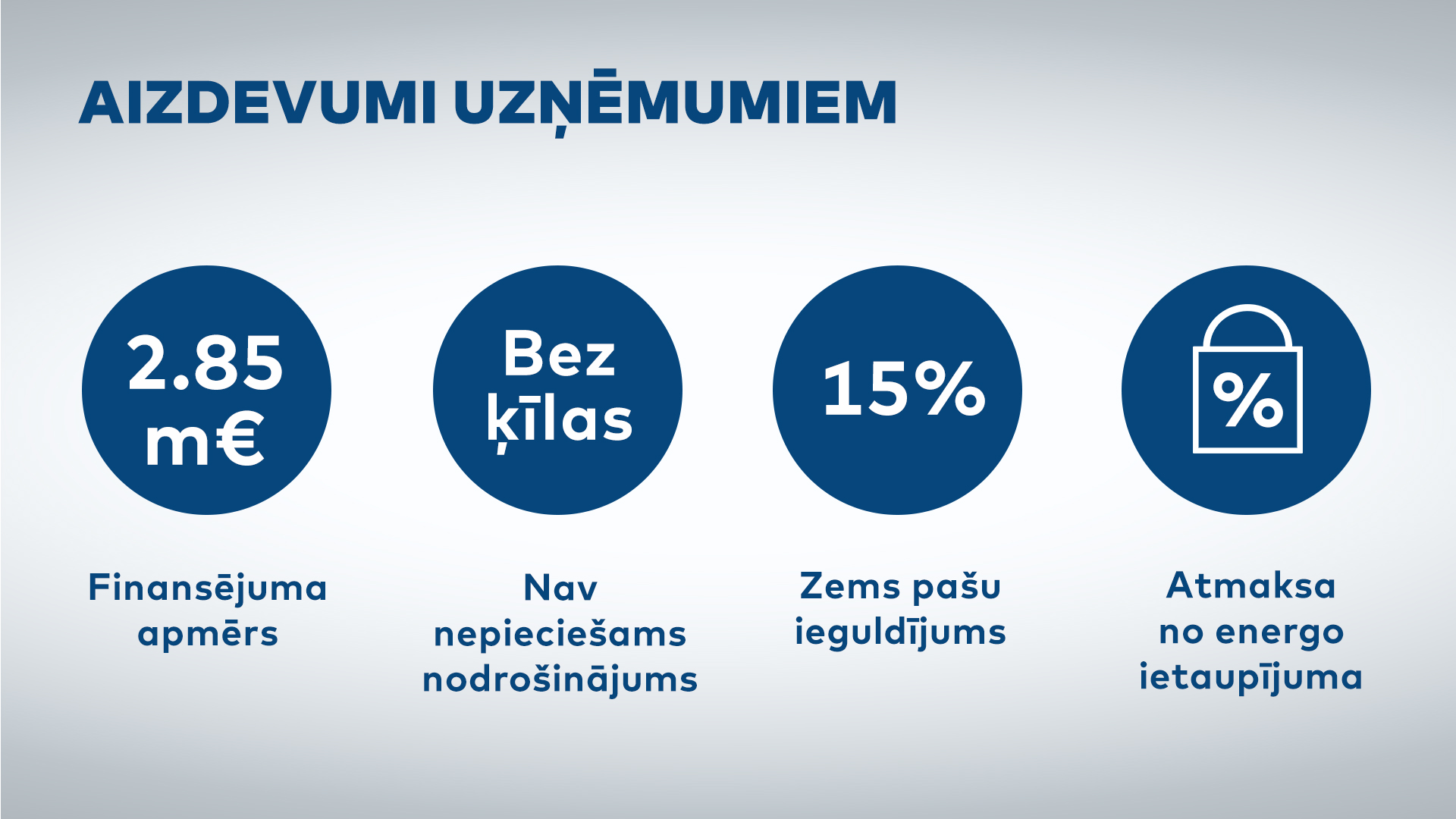 10%
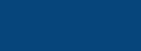 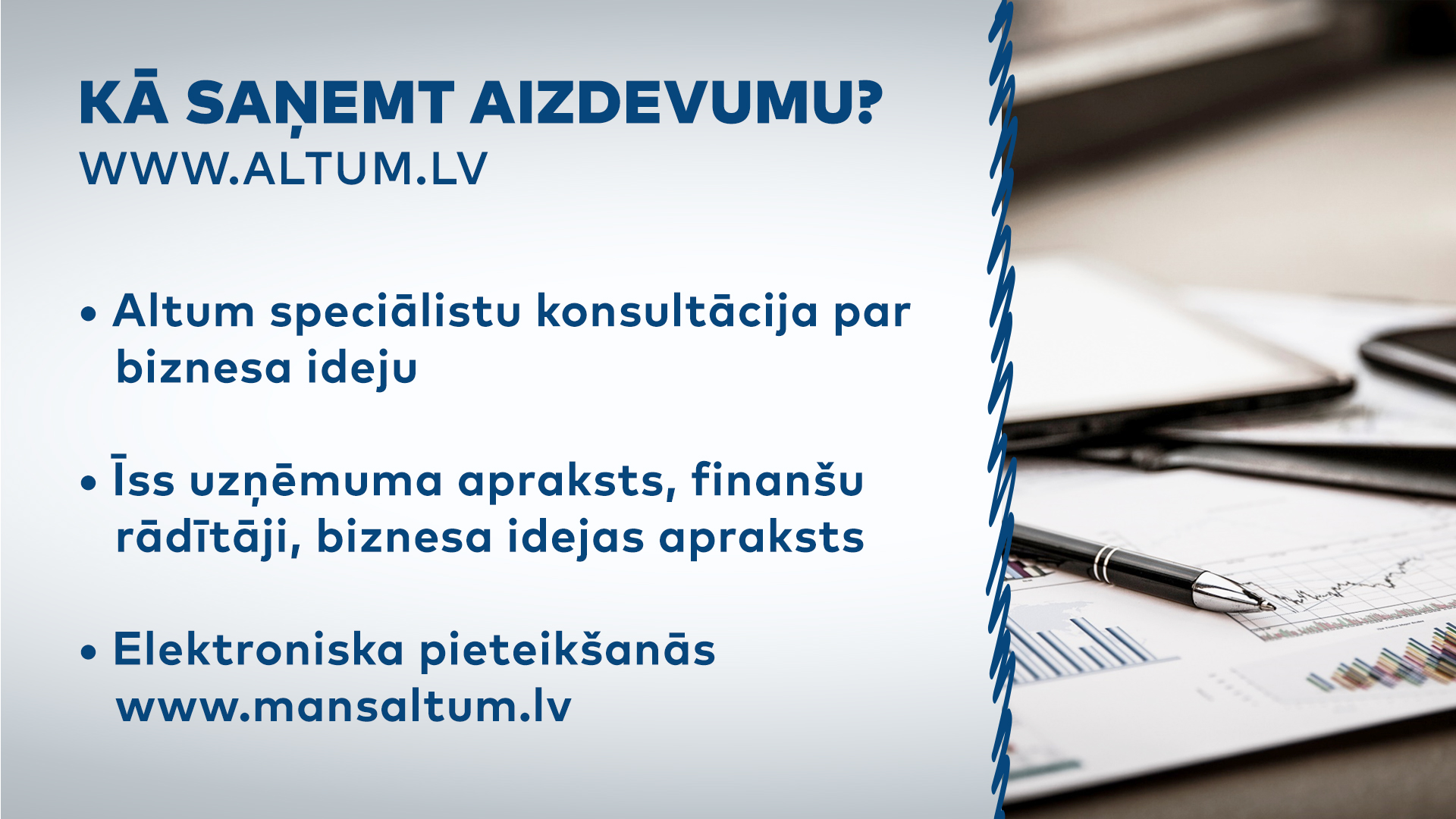 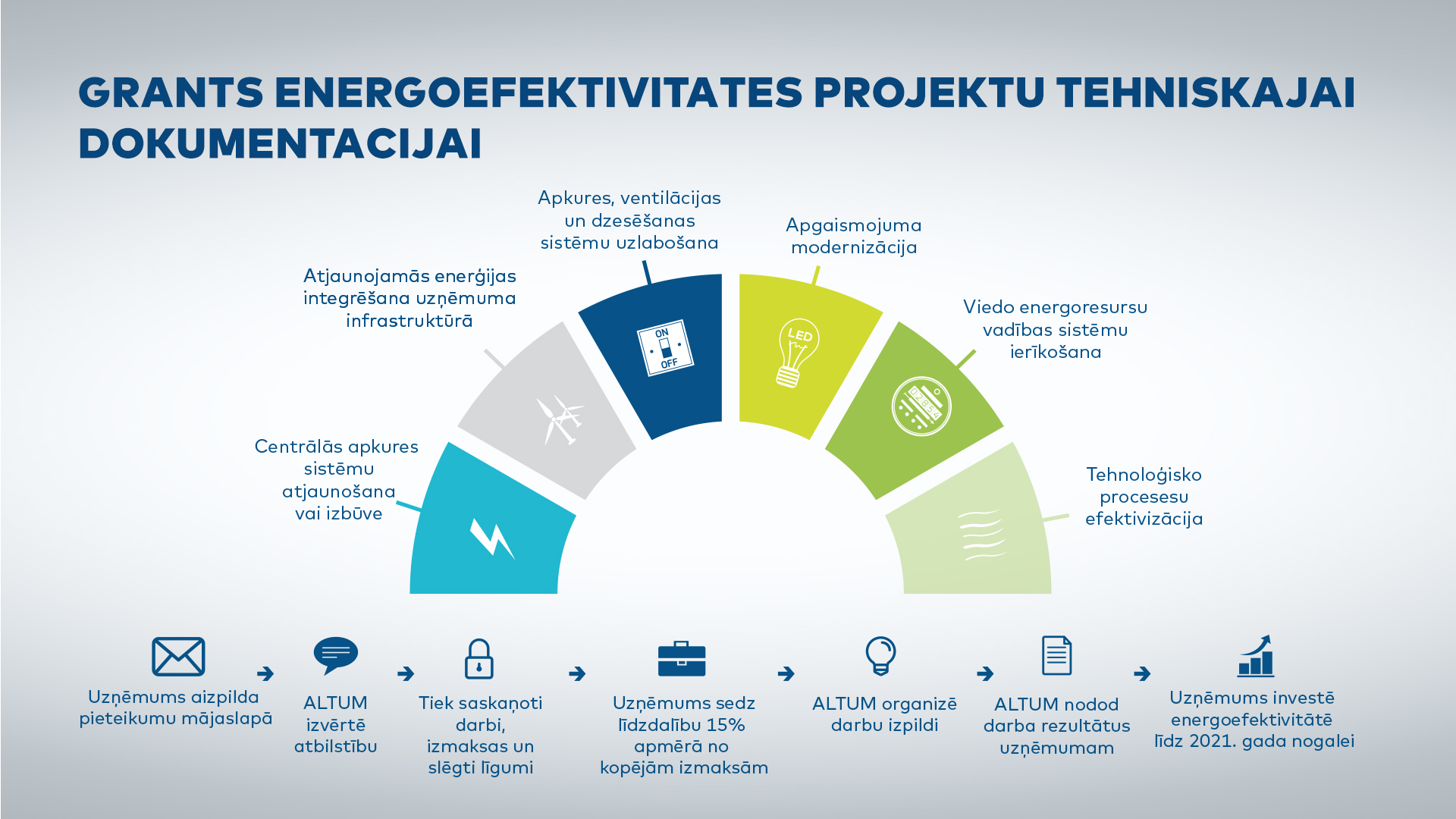 ENERGOEFEKTIVITĀTE ATMAKSĀJAS
altum.lv
Edgars.kudurs@altum.lv
20204664
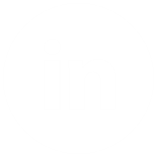 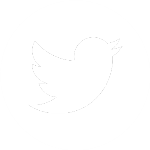 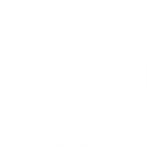 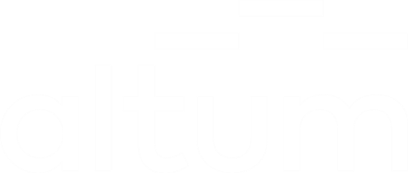 [Speaker Notes: Paldies -]